VY_32_INOVACE_048_Procenta
Procenta
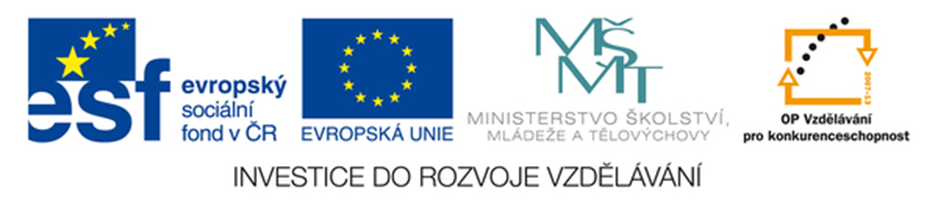 Procenta
Autor: Ing. Janeček Jaroslav
Procenta
Procenta je vlastní označení pro setiny z celku.
Procento je latinského původu a znamená setinu z celku.
Procento - 1%, = 1/100 = 0,01.
V úlohách procentového počtu se vždy setkáme se třemi čísly, jejichž vzájemný vztah musíme respektovat.
Nové pojmy: základ (z), počet procent (p) a procentová část (č).
V úlohách jsou vždy 2 čísla známa a třetí musíme vypočítat.
Procenta
K  zapamatování:
1% z daného čísla znamená 1/100 = 0,01 z tohoto čísla.
Základ – celek, ze kterého počítáme část, základ je vždy 100%.
Procentová část – část základu.
Počet procent – udává kolik setin ze základu tvoří procentová část.
Je-li počet procent větší než 100, je procentová část větší než základ.
Procenta – výpočet základu
Základ vypočítáme z dané procentové části a počtu procent tak, že procentovou část vydělíme příslušným počtem procent a podíl vynásobíme stem.

Příklad: Ve třídě je 12 chlapců, což je 40% z celkového počtu žáků ve třídě. Kolik je celkem žáků ve třídě?
40/100 ………. 12
1/100 ………... 12:40= 0,3
100/100 ……… 0,3 . 100= 30
Ve třídě je celkem 30 žáků.
Procenta – výpočet počtu procent
Počet procent vypočítáme tak, že procentovou část dělíme setinou základu (jedním procentem).

Příklad: Ve třídě je 30 žáků, z toho je 18 dívek. Kolik je to procent z celkového počtu žáků?
1/100 (1%) z 30 = 0,3
18:0,3= 60
Ve třídě je 60% dívek a 40% chlapců.
Procenta – užití trojčlenky
Výhody využití trojčlenky v procentovém počtu:
Nemusíme rozlišovat typy úloh.
Jedná se vždy o přímou úměru.
Výpočet lze snadno provést i na kalkulačce.
Růst a pokles hodnoty v procentech
Zisk a ztrátu vždy vyjadřujeme v procentech původní ceny.

Příklad: Martin prodal svůj starý PC se ztrátou 20% za 16 000 Kč. Za kolik Kč své PC koupil?
100% - 20% = 80% …………. 16 000 Kč
1% ……………… 16 000 : 80 = 200 Kč
100%  ………… 200 . 100 = 20 000 Kč
Martin své PC koupil za 20 000 Kč.
Promile
Jedno promile je tisícina základu (celku).
Znak je 0/00.
Využití především v údajích o stoupání či klesání  železniční trati, silnic.
Úrok
Využití ve finanční matematice.
Vyjadřuje míru zhodnocení vkladu v bance, či půjčce.
Zdroje informací:
Veškeré materiály jsou dílem autora prezentace.